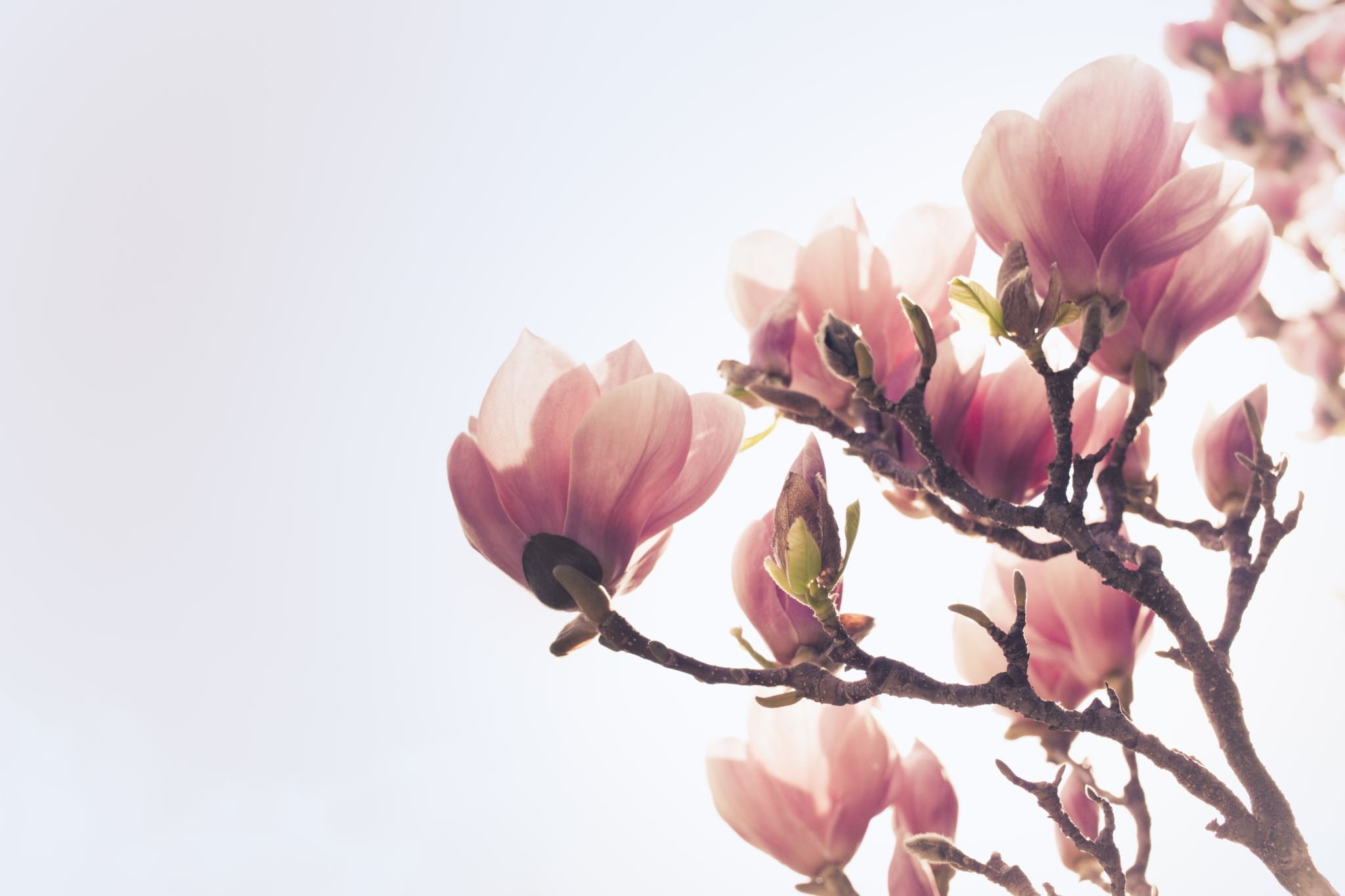 Irena Sendlerowa
Klasa 1E
Irena Stanisława Sendlerowa
Z domu Krzyżanowska, ps. „Jolanta” (ur. 15 lutego 1910 w Warszawie, zm. 12 maja 2008 tamże) – polska działaczka społeczna i charytatywna, członkini PPS i w czasie II wojny światowej kierowniczka referatu dziecięcego Rady Pomocy Żydom przy Delegaturze Rządu na Kraj („Żegoty”). Sprawiedliwa wśród Narodów Świata, dama Orderu Orła Białego i Orderu Uśmiechu.
Młodość
Ojciec, Stanisław Krzyżanowski (1875–1917), syn Jana i Marianny z domu Krajewskiej, był lekarzem. Matka, Janina Karolina Krzyżanowska z domu Grzybowska (1882–1944), była córką Franciszka Ksawerego i Konstancji z domu Zakrzewskiej. Ojciec należał do Polskiej Partii Socjalistycznej, wziął udział w rewolucji 1905 roku. Z powodu zaangażowania politycznego miał kłopoty z ukończeniem studiów medycznych na Cesarskim Uniwersytecie Warszawskim (ostatecznie studia ukończył w 1908 w Charkowie). W 1909 wraz z nowo poślubioną żoną wrócił do Warszawy i podjął pracę w szpitalu św. Ducha.
Rodzice Ireny Sendlerowej
Młodość
Irena Sendlerowa była jedynaczką. W wieku dwóch lat zachorowała na koklusz, co skłoniło Krzyżanowskich do przeprowadzenia się z Warszawy do mającego status podmiejskiego uzdrowiska Otwocka. Tam jej ojciec rozpoczął prywatną praktykę, lecząc głównie biedotę żydowską oraz chłopów. Później prowadził tam sanatorium przeciwgruźlicze. Był zaangażowany w działalność społeczną. Atmosfera domu rodzinnego miała duży wpływ na działalność Ireny Sendlerowej w czasie II wojny światowej nauczyła się języka jidysz.
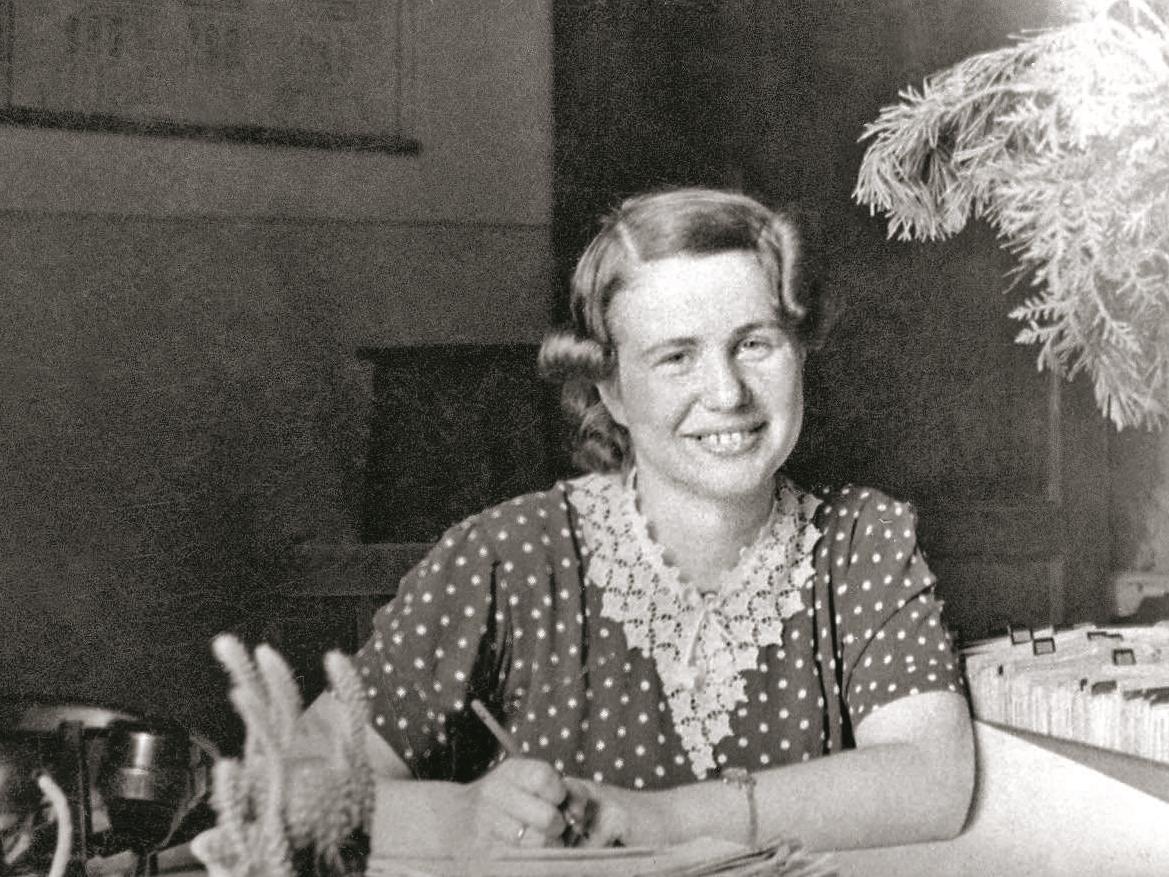 II wojna światowa
Tragiczny okres II wojny światowej to czas, gdy Irena Sendler kolejny raz udowadnia swoja odwagę. Dzięki współtworzonej przez nią sieci podjęto próbę uratowania ok. 2500 żydowskich dzieci. Gdy w październiku 1943 r. została aresztowana przez Gestapo, nie wydała nikogo. "Żegota" uwolniła Sendlerową. Ona się nie poddała - ukończyła kurs pielęgniarski Polskiego Czerwonego Krzyża, a w czasie Powstania Warszawskiego była sanitariuszką.
II wojna światowa
W październiku 1939 władze niemieckie zakazały Zarządowi Miejskiemu udzielania jakiejkolwiek pomocy ludności żydowskiej. Nakazały także zwolnienie żydowskich pracowników. Pomimo tych zarządzeń grupa pracowników miejskiej pomocy społecznej zorganizowana przez Irenę Sendlerową w dalszym ciągu pomagała Żydom. Głównym motywem tych działań były powody humanitarne.
Ulica Leszno przy skrzyżowaniu z ul. Żelazną, jedno z wejść do warszawskiego getta.
II wojna światowa
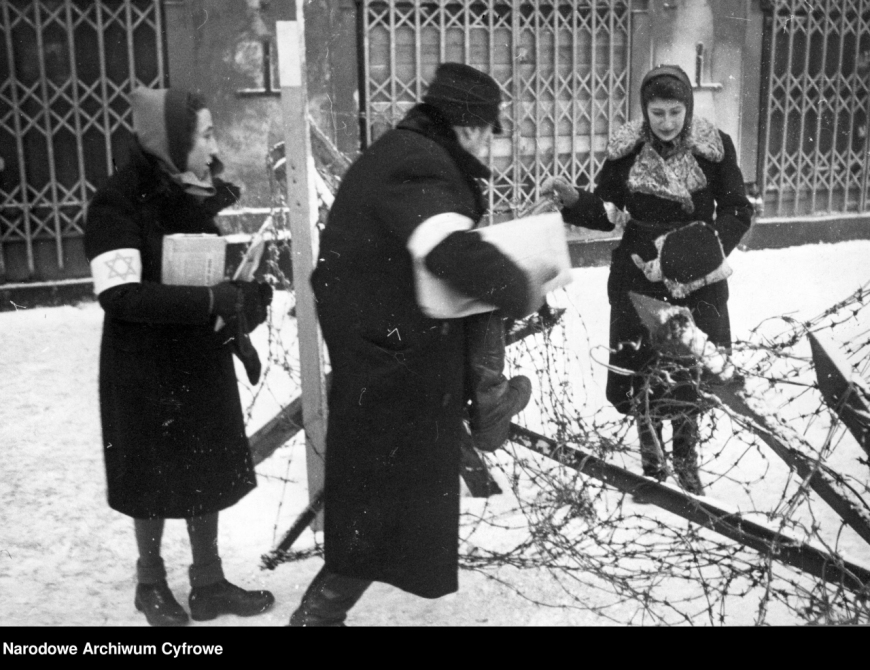 Grupa pracowników miejskiej pomocy społecznej  liczyła początkowo pięć, a później dziesięć osób, w większości kobiet. Udzielanie pomocy Żydom stało się jeszcze trudniejsze po utworzeniu w październiku 1940 getta i odizolowaniu go miesiąc później od reszty miasta.
II wojna światowa
Nie chcąc tracić kontaktu ze swoimi żydowskimi podopiecznymi, zdobyła w dyrekcji Miejskich Zakładów Sanitarnych dla siebie i koleżanki (Ireny Schultz) legitymacje pracowników kolumny sanitarnej zwalczającej choroby zakaźne w getcie.



 Uzyskanie przepustki wiązało się z koniecznością poddania się serii uciążliwych szczepień. Przepustka umożliwiała wchodzenie i swobodne poruszanie się po getcie do stycznia 1943. Irena Sendlerowa nosiła tam żywność, odzież, pieniądze i lekarstwa, m.in. razem z Ireną Schultz przeniosły do dzielnicy zamkniętej ok. 1000 porcji szczepionki Weigla na tyfus plamisty, produkowanej nielegalnie w Państwowym Zakładzie Higieny.
II wojna światowa
Irena Sendlerowa wchodziła do getta nawet 2–3 razy dziennie (aby nie wzbudzać podejrzeń wartowników – przez różne bramy). Chcąc wyrazić solidarność z jego mieszkańcami, w getcie wkładała opaskę z Gwiazdą Dawida. Dzięki temu nie zwracała również na siebie uwagi i unikała legitymowania. Później przepustki do getta otrzymała większość jej współpracowniczek
Okres powojenny
W marcu 1945 Jerzy Albrecht zaproponował Irenie Sendlerowej pracę na stanowisku zastępcy naczelnika Wydziału Opieki Społecznej Zarządu m.st. Warszawy. W zniszczonym mieście organizowała od podstaw domy dziecka, domy starców. Po połączeniu w 1948 PPR(Polska Partia Robotnicza) i PPS została członkinią PZPR(Polska Zjednoczona Partia Robotnicza). Ze względu na zły stan zdrowia i wydarzenia z marca 1968 po 1968 nie była czynnym członkiem partii.
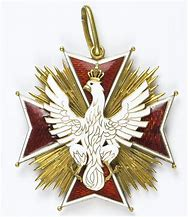 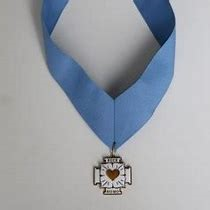 Odznaczenia
Order Uśmiechu (2007)
Order Orła Białego (2003)
Order Ecce Homo (2002)
Krzyż Komandorski z Gwiazdą Orderu Odrodzenia Polski (2001)
Krzyż Komandorski Orderu Odrodzenia Polski (1996)
Medal Sprawiedliwej Wśród Narodów Świata (1965)
Krzyż Kawalerski Orderu Odrodzenia Polski (1963)
Medal „Za Zasługi w Służbie Zdrowia”
Złoty Krzyż Zasługi (1947)
1.                          2.                           3.
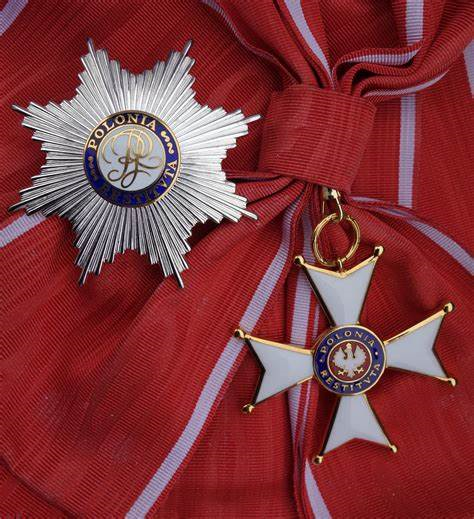 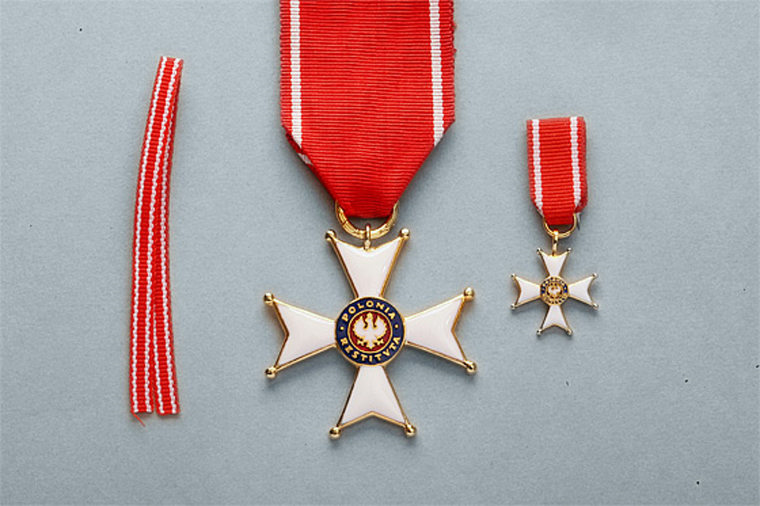 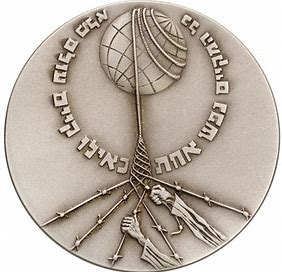 5.4.                     6.                             7.
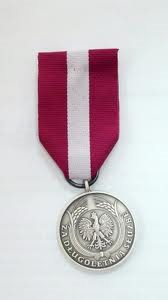 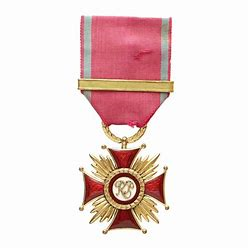 8.
9.
Ciekawostki:
W 1999 powstała w USA sztuka teatralna „Life in a Jar”, zainspirowana życiorysem Ireny Sendlerowej. Sztuka zyskała wielki rozgłos, przez co powstała fundacja „Life in a Jar”.
Irena Sendlerowa do śmierci pozostawała pod opieką pielęgniarki, którą uratowała z getta.
Dziękujemy za obejrzenie naszej prezentacji
Klasa 1E